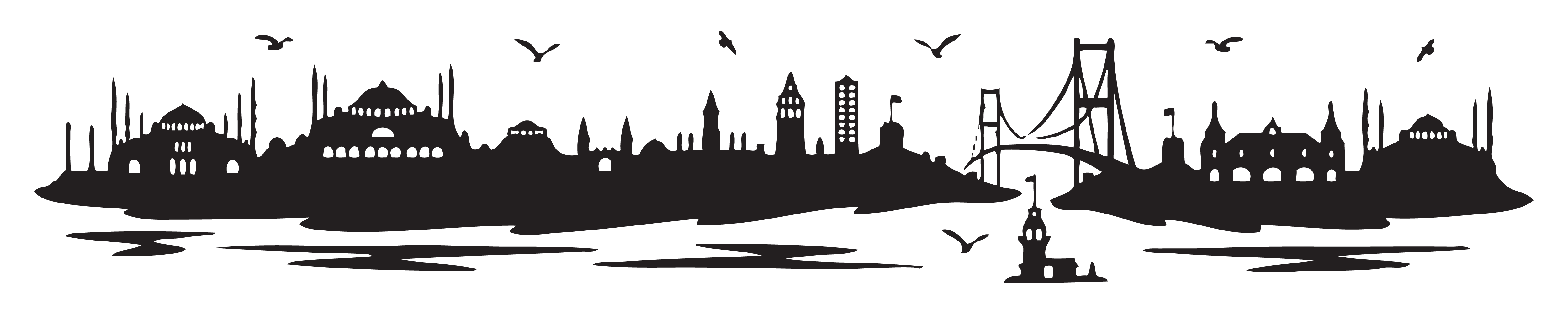 TURKISH 1(UHF1271)SELAMLAŞMAGREETINGS
Centre for Modern Languages and Human Sciences
Dr. Fatkhiddin Mansurov
fatkhiddin@ump.edu.my
SELAMLAŞMAGREETINGS
GÜNAYDIN
MERHABA
SELAM
İYİ GÜNLER
İYİ AKŞAMLAR
İYİ GECELER
SELAMLAŞMAGREETINGS
HOŞ GELDİNİZ!
HOŞ BULDUK!
HOŞÇA KALIN!
GÜLE-GÜLE
GÖRÜŞÜRÜZ
GÖRÜŞMEK ÜZERE
ŞAHIS ZAMİRLERİPERSONAL PRONOUNS
BEN
SEN
O

BİZ
SİZ
ONLAR
ŞAHIS ZAMİRLERİPERSONAL PRONOUNS
BENİM ARABAM
SENİN ARABAN
ONUN ARABASI

BİZİM ARABAMIZ
SİZİN ARABANIZ
ONLARIN ARABALARI
ALIŞTIRMALAREXERCISES
BENİM
SENİN
ONUN

BİZİM
SİZİN
ONLARIN
TEŞEKKÜRLER...